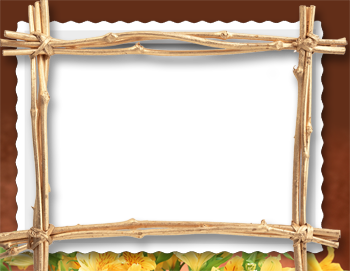 Как образуются пещеры?
Окружающий мир, 4 класс
УМК «Гармония»
Марченко Е.В.
МБОУ СОШ №3
Г. Красный Сулин
Ростовская обл.
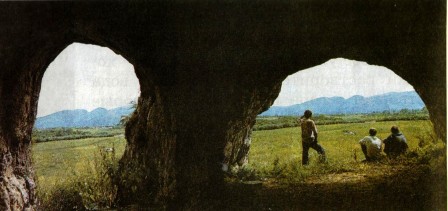 Пещеры создаёт вода.
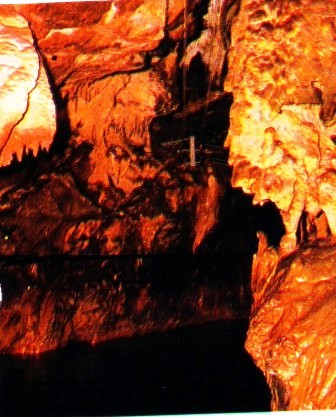 Вода растворяет 
в горных породах
некоторые минералы 
и уносит их прочь, 
образуя пещеры.
Река в пещере на юге Франции.
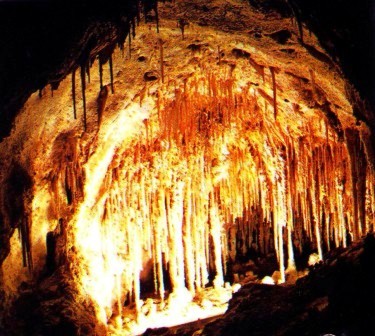 сталактиты
сталагмиты
Со сводов пещер падают капли воды
 с растворёнными в ней крупицами  минералов.
Когда эти капли высыхают, то слой за слоем образуются
каменные сосульки- сталактиты.
Со дна пещеры навстречу сталактитам поднимаются столбики 
из натёков таких же капель- сталагмиты.
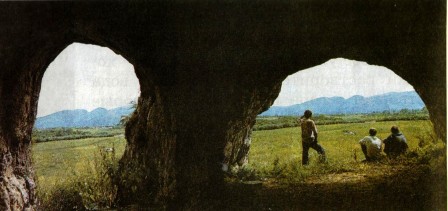 В древние времена для человека пещеры были домом.
Здесь он скрывался от непогоды, разводил костёр, готовил пищу.
На стенах пещер древний человек рисовал.
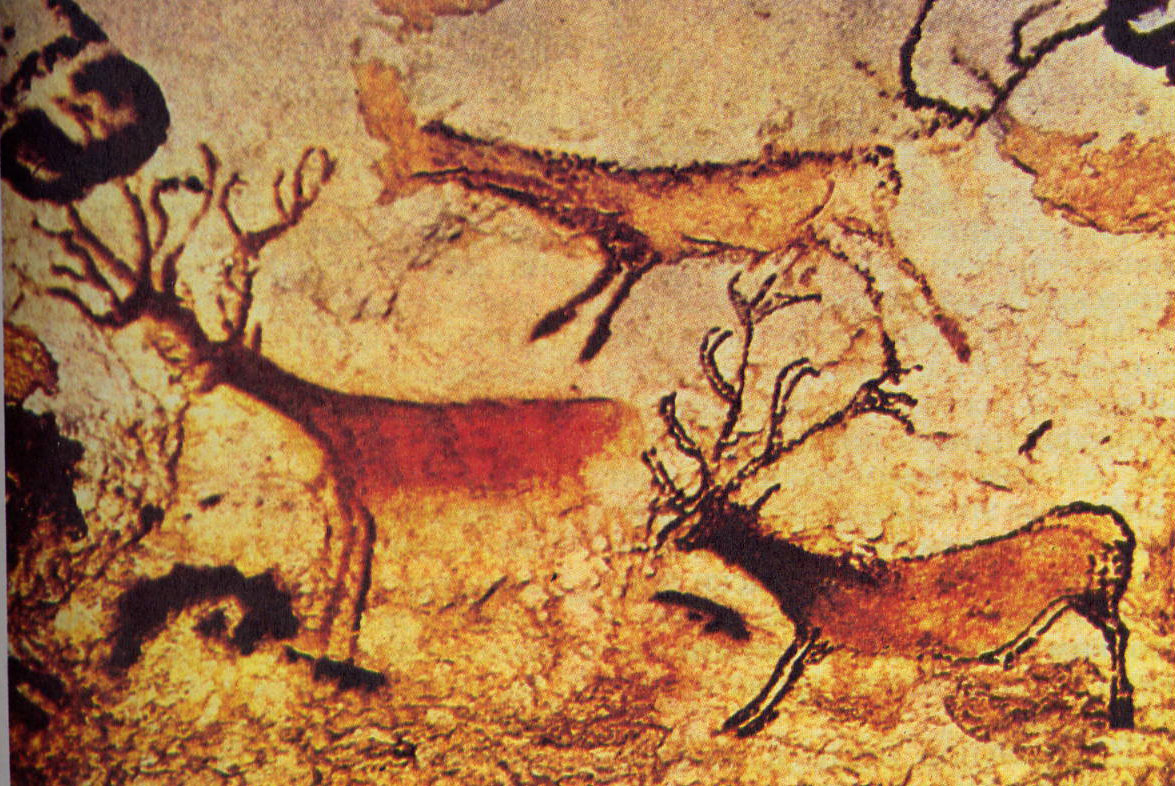 Рисунок  на стене пещеры древнего человека в Испании.
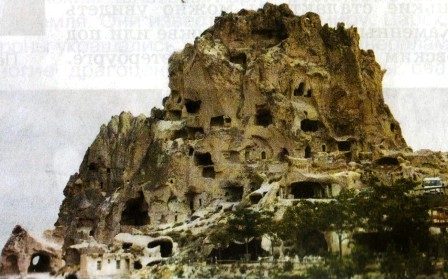 Пещеры древних народов в Турции
Температура в пещере летом ниже, а зимой выше, чем снаружи.
В пещерах обитают около 200 видов животных, 
но там почти нет болезнетворных  микробов,
 поэтому пещеры используются для лечебных целей.
 Главные хозяйки пещер- летучие мыши.
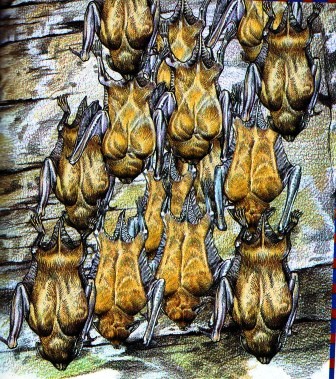 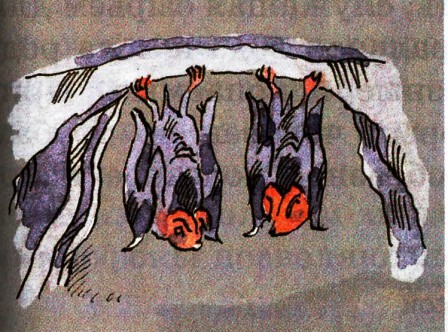 В пещерах живут различные 
виды многоножек
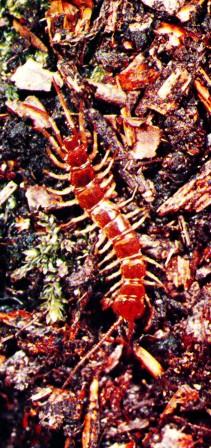 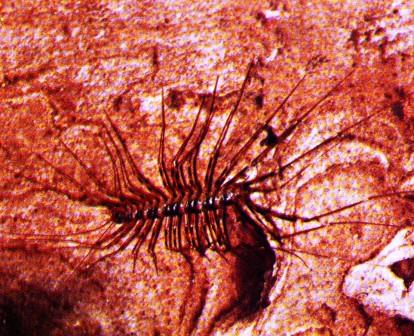 Скутегера
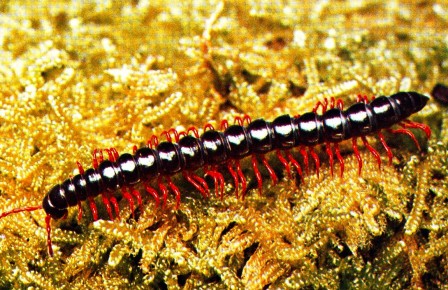 Сороконожка
Тысяченожка
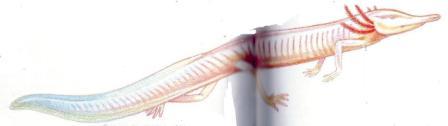 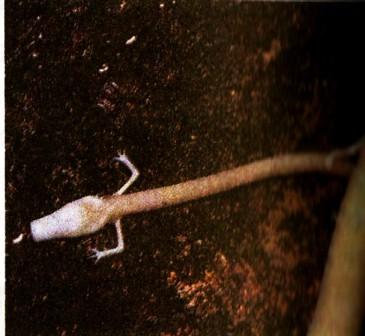 В пещере живёт протей- 
бледно-розовое существо
 длиной около 25 см,
со слаборазвитыми лапками
 и небольшим хвостом.
Этих земноводных в большом количестве 
вылавливали на корм скоту. 
Сейчас протей занесён в Красную книгу.